TOÁN 1
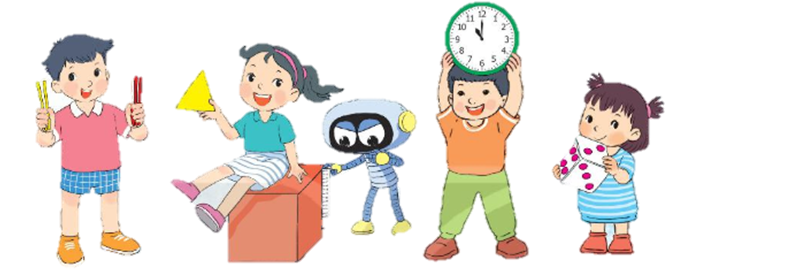 Khởi động
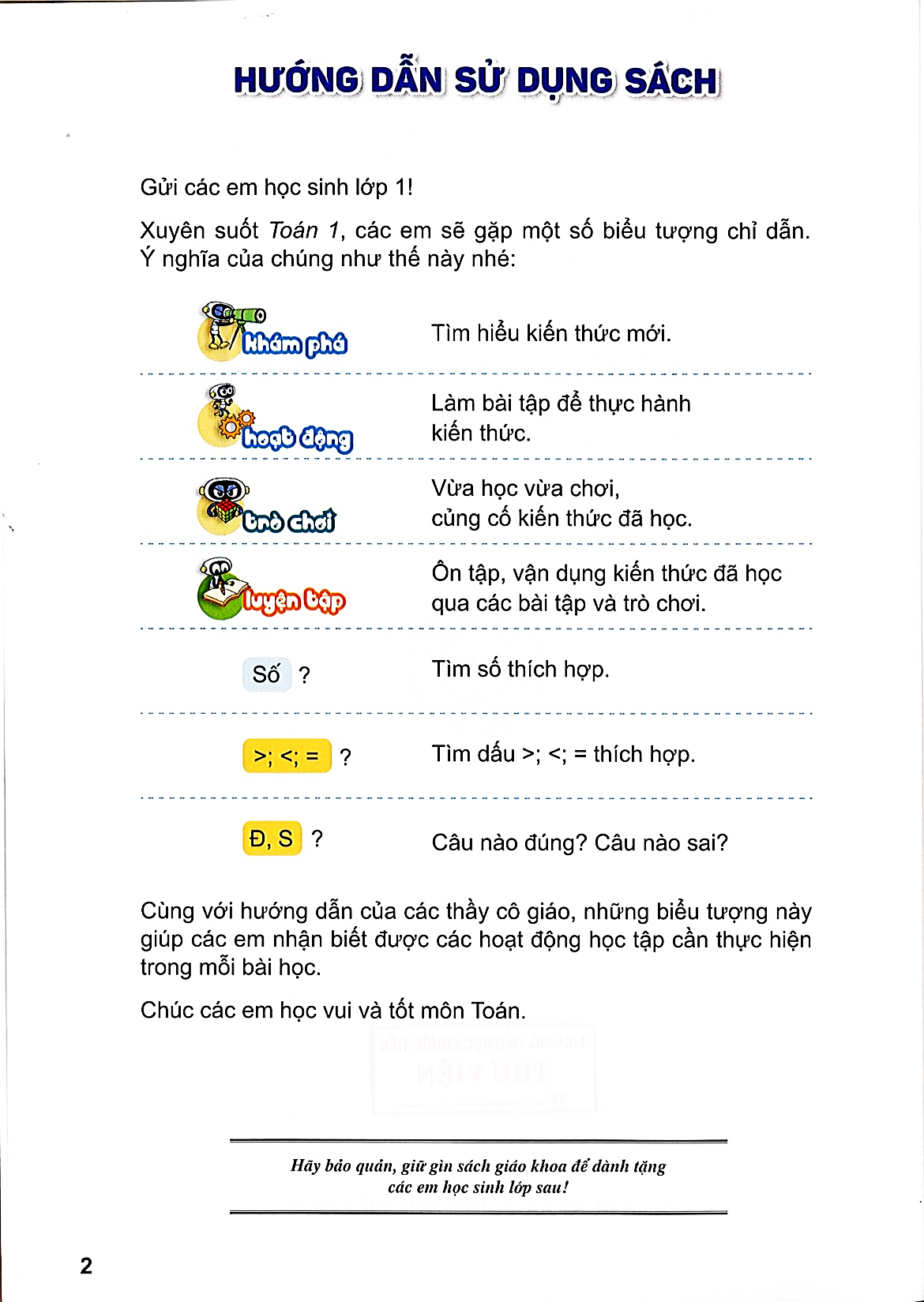 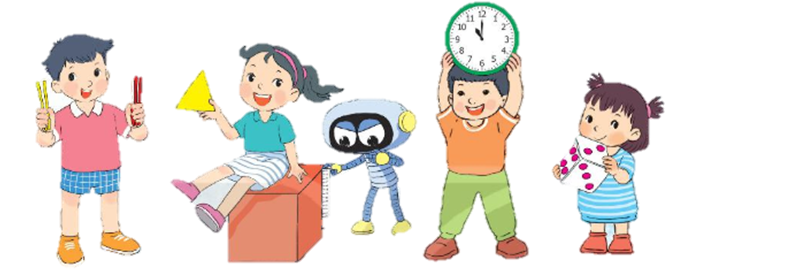 Sách Toán_trang 78
1
Số?
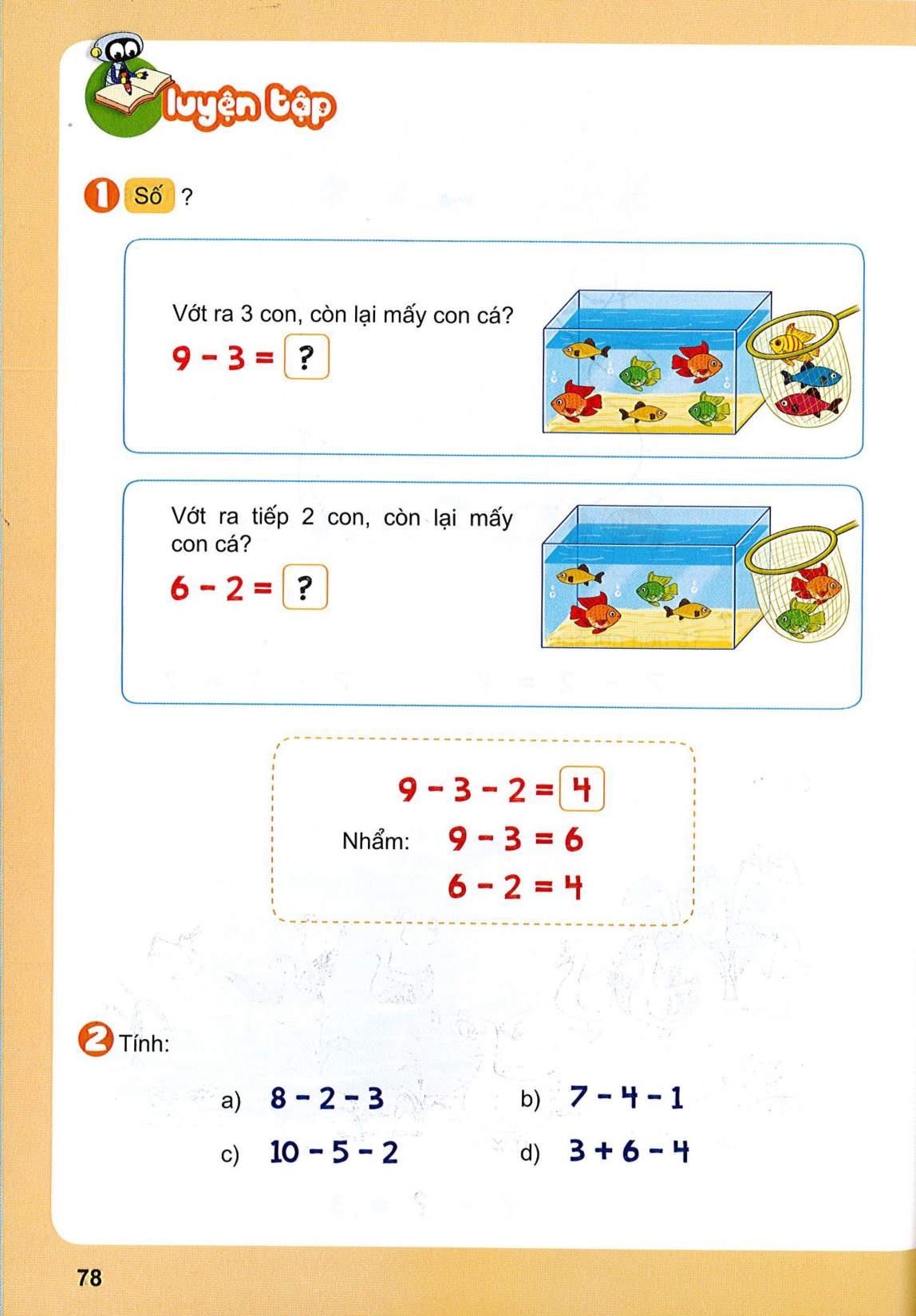 Vớt ra 3 con, còn lại mấy con cá?
?
6
9 – 3 =
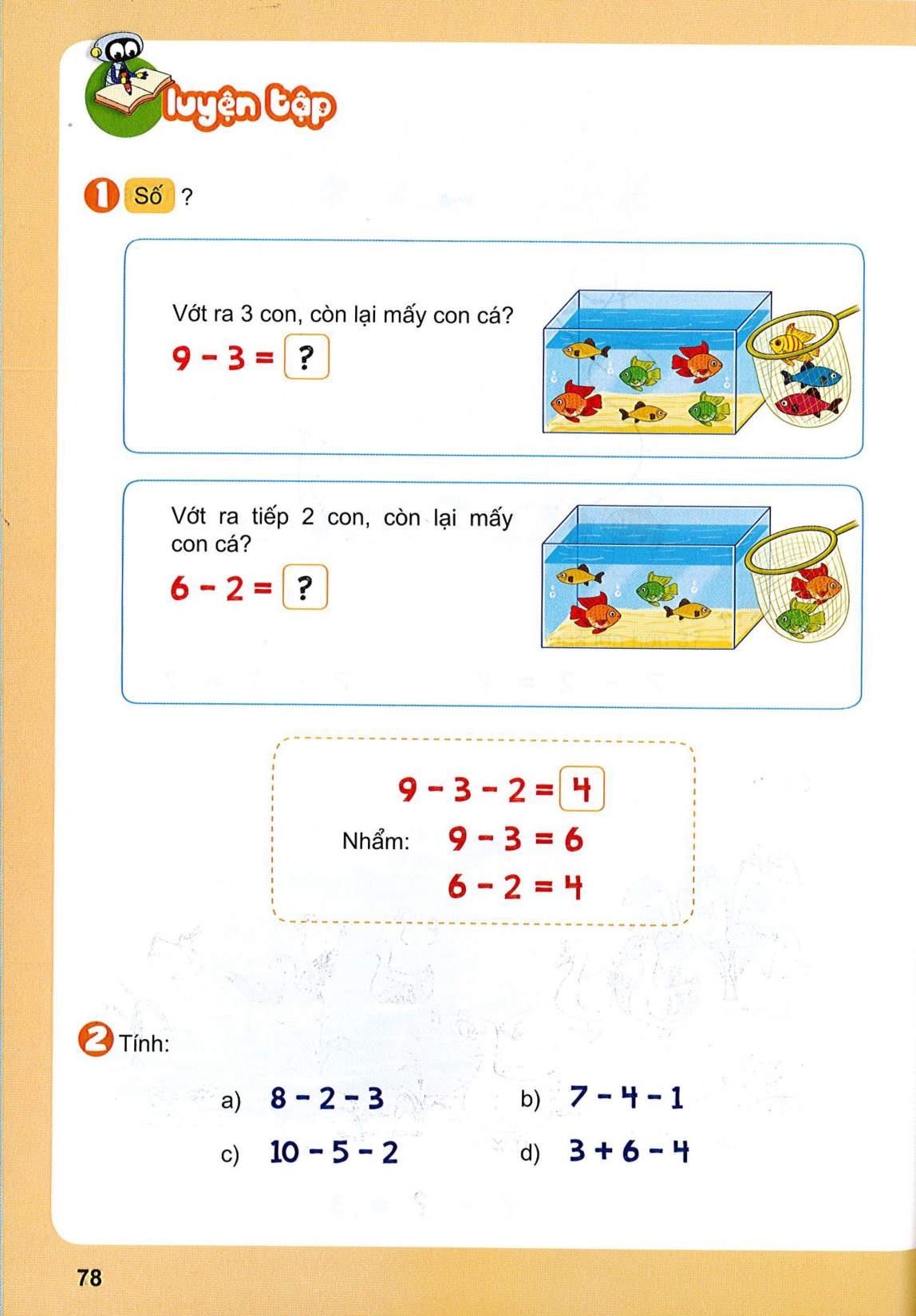 Vớt tiếp 2 con, còn lại mấy con cá?
?
4
6 – 2 =
Nhẩm: 	9 – 3 = 6
		6 – 2 = 4
?
4
9 – 3 – 2 =
Tính:
2
a)
b)
8 – 2 – 3 = ?
7 – 4 – 1 = ?
5
2
c)
d)
8 – 2 – 3 = ?
7 – 4 – 1 = ?
5
2
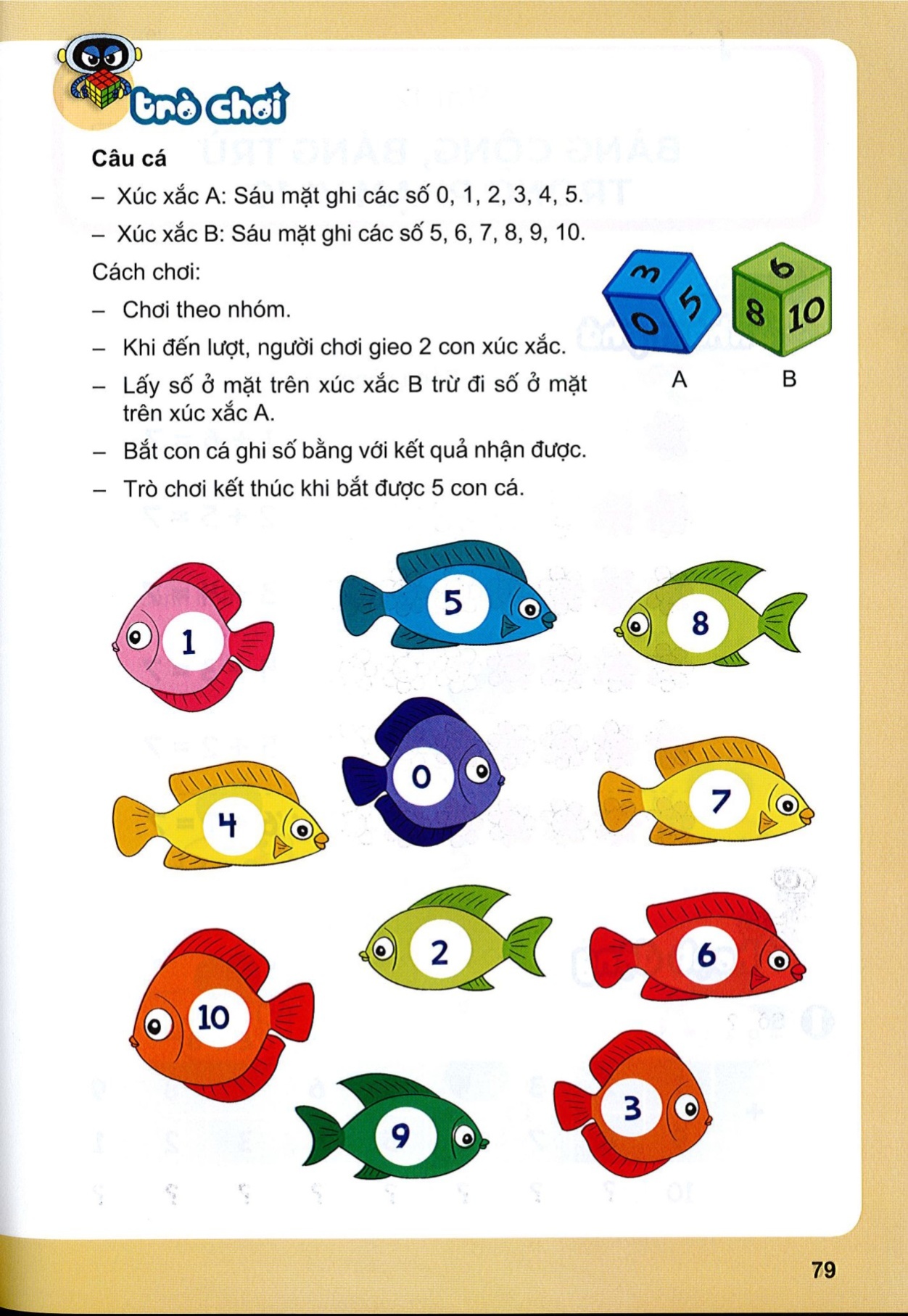 Củng cố
Dặn dò
Tạm biệt các bạn!
Tạm biệt các bạn!
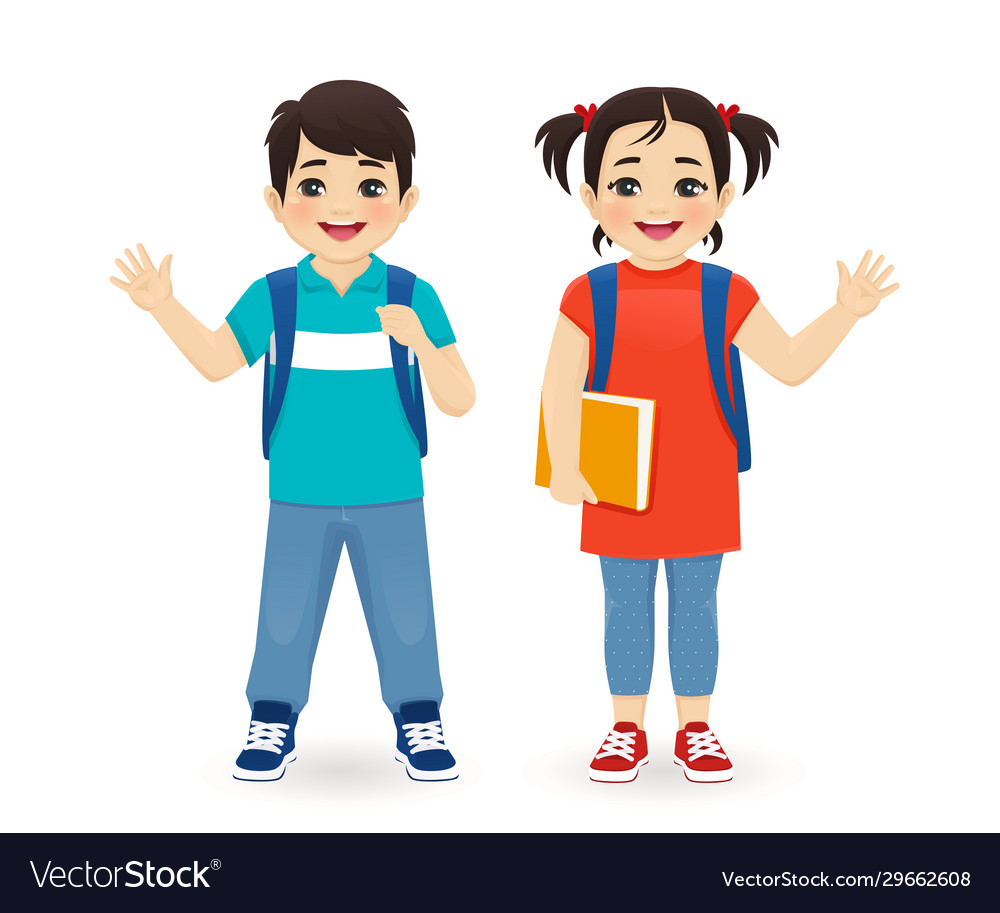